Presentation Title Here
Click to add subtitle or to delete
Presentation by:  << Name(s) >>, << Company >>
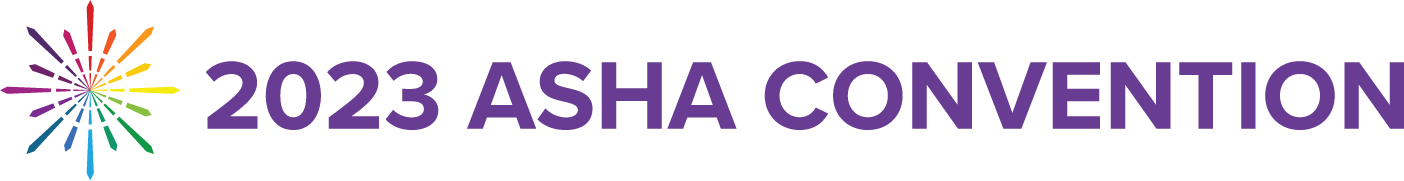 Presentation Title Here
Click to edit subtitle or to delete
Presentation by:  
<< Name(s) >> • << Company >>
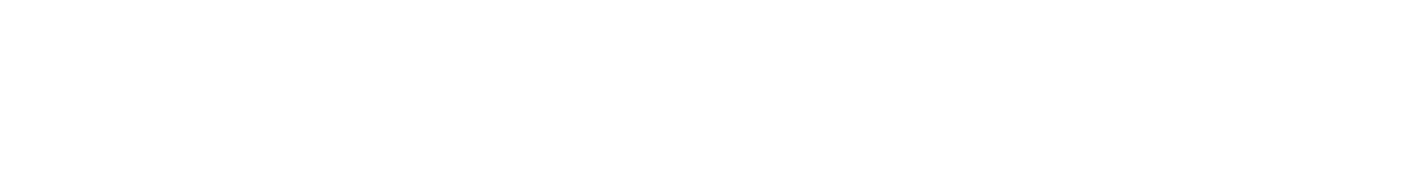 Welcome
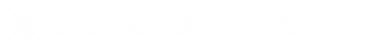 Divider Slide
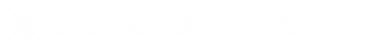 Thank Youfor Attending